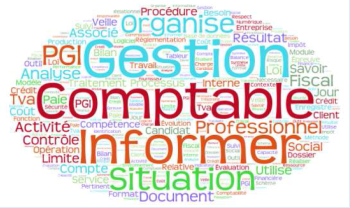 RÉNOVATION BTS Comptabilité et Gestion 2015Place et rôle du P7…
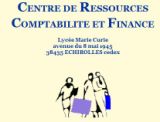 Daniel Perrin Toinin
Préambule : l’accompagnement…
Un parcours M@agistere au niveau national ouvert à la rentrée(parcours créé dans l’académie de Creteil)
Des ressources de présentation du P7 en ligne sur le Crcf : 
présentations du séminaire
FAQ
Document «explicitation des activités du P7 »
[Speaker Notes: Sur le contexte mettre en évidence les éléments : 
Contexte « stable »
Situation professionnelle 
Domaine d'activité et particularités,
Type de structure,
Organisation,
Contexte économique et managérial.
 
Processus et descriptif activité
Des évènements déclencheurs,
Les tâches et travaux,
Les liaisons fonctionnelles.
Répartition des tâches et fonctions
Les rôles dans l'entreprise et dans le PGI : 
Responsable commercial, commercial, livreur (expédition), responsable livraison, comptable (selon les cas : responsable compta, comptable clients, comptable fournisseur).
Données et informations 
Fiches de procédure détaillées pour chacun des acteurs le long du processus "Ventes".
DANS Le PGI : 
Bons de commande, bon de livraison, facture (on peut ajouter des bons de préparation si on veut étoffer le circuit…),
Enregistrements comptables, extraits de comptes, balances et échéanciers,
Modalités et conditions de règlement par tiers….]
1. Articuler processus métier et processus support (P7) ?...
Deux situations pédagogiques pourraient être proposées.
 a) Travailler une activité P1 (ou P2 à P6) et l'exploiter en P7
Synthétiser, extraire des notions/concepts depuis l'activité en cours
Résoudre une question non résolue lors de l'activité dans le processus principal 
Approfondir, rebondir, compléter les activités du processus principal

b) Travailler en P7 et réinvestir en processus métier (P1 à P6)
Appliquer une méthode, une technique à une situation professionnelle 
Ajouter une facette ou une mission à une situation professionnelle
[Speaker Notes: Sur le contexte mettre en évidence les éléments : 
Contexte « stable »
Situation professionnelle 
Domaine d'activité et particularités,
Type de structure,
Organisation,
Contexte économique et managérial.
 
Processus et descriptif activité
Des évènements déclencheurs,
Les tâches et travaux,
Les liaisons fonctionnelles.
Répartition des tâches et fonctions
Les rôles dans l'entreprise et dans le PGI : 
Responsable commercial, commercial, livreur (expédition), responsable livraison, comptable (selon les cas : responsable compta, comptable clients, comptable fournisseur).
Données et informations 
Fiches de procédure détaillées pour chacun des acteurs le long du processus "Ventes".
DANS Le PGI : 
Bons de commande, bon de livraison, facture (on peut ajouter des bons de préparation si on veut étoffer le circuit…),
Enregistrements comptables, extraits de comptes, balances et échéanciers,
Modalités et conditions de règlement par tiers….]
2. Quels usages pédagogiques des PGI ?
Passer d'un démarche « d'apprentissage de l'outil », à une démarche « d'apprentissage AVEC l'outil »
démarche antérieure : 
création du dossier
paramétrage intégral du dossier
création-saisie des fiches clients, fournisseurs, articles et produits, immobilisations, salariés...
Exploitation (parfois limitée, avec le temps qui restait ...).
[Speaker Notes: Sur le contexte mettre en évidence les éléments : 
Contexte « stable »
Situation professionnelle 
Domaine d'activité et particularités,
Type de structure,
Organisation,
Contexte économique et managérial.
 
Processus et descriptif activité
Des évènements déclencheurs,
Les tâches et travaux,
Les liaisons fonctionnelles.
Répartition des tâches et fonctions
Les rôles dans l'entreprise et dans le PGI : 
Responsable commercial, commercial, livreur (expédition), responsable livraison, comptable (selon les cas : responsable compta, comptable clients, comptable fournisseur).
Données et informations 
Fiches de procédure détaillées pour chacun des acteurs le long du processus "Ventes".
DANS Le PGI : 
Bons de commande, bon de livraison, facture (on peut ajouter des bons de préparation si on veut étoffer le circuit…),
Enregistrements comptables, extraits de comptes, balances et échéanciers,
Modalités et conditions de règlement par tiers….]
2.1. démarche « d'apprentissage AVEC l'outil »
Une proposition de démarche(s) …

Utiliser une base déjà créée : paramétrage réalisé (mais imparfait),  implantation préalable des règles de gestion, implantation préalable des "objets" de gestion, définition préalable des droits et autorisations

2. Puis, un choix pédagogique :
on alimente -ou pas…- en amont la base en opérations de l’entreprise,

3. Exploiter le SI en place
On privilégiera la logique de l’évènement déclencheur

4. Introduire un aléa au sens du référentiel de BTS-CG
Par exemple : création d'une nouvelle activité, apparition d'une nouvelle réglementation comptable, constat de dysfonctionnements ...
 
5. Implantation des paramètres et règles de gestion et mise en œuvre des modifications apportées, toujours en réponse au besoin de gestion.
 
6. Prise de recul et analyse de ce qui a été fait, appris, de la résolution du problème, des apports ou limites pour l'entreprise...
[Speaker Notes: Sur le contexte mettre en évidence les éléments : 
Contexte « stable »
Situation professionnelle 
Domaine d'activité et particularités,
Type de structure,
Organisation,
Contexte économique et managérial.
 
Processus et descriptif activité
Des évènements déclencheurs,
Les tâches et travaux,
Les liaisons fonctionnelles.
Répartition des tâches et fonctions
Les rôles dans l'entreprise et dans le PGI : 
Responsable commercial, commercial, livreur (expédition), responsable livraison, comptable (selon les cas : responsable compta, comptable clients, comptable fournisseur).
Données et informations 
Fiches de procédure détaillées pour chacun des acteurs le long du processus "Ventes".
DANS Le PGI : 
Bons de commande, bon de livraison, facture (on peut ajouter des bons de préparation si on veut étoffer le circuit…),
Enregistrements comptables, extraits de comptes, balances et échéanciers,
Modalités et conditions de règlement par tiers….]
2.1. démarche « d'apprentissage AVEC l'outil »
Ainsi, 
on n'apprend pas le PGI pour lui-même, mais en fonction des besoins ou problématiques de la SP,
on montre que le PGI est structuré par l'organisation, 
et a lui-même des effets structurants sur l'organisation 
on se situe bien dans une logique "évènements - résultats - acteurs et rôles".
[Speaker Notes: Sur le contexte mettre en évidence les éléments : 
Contexte « stable »
Situation professionnelle 
Domaine d'activité et particularités,
Type de structure,
Organisation,
Contexte économique et managérial.
 
Processus et descriptif activité
Des évènements déclencheurs,
Les tâches et travaux,
Les liaisons fonctionnelles.
Répartition des tâches et fonctions
Les rôles dans l'entreprise et dans le PGI : 
Responsable commercial, commercial, livreur (expédition), responsable livraison, comptable (selon les cas : responsable compta, comptable clients, comptable fournisseur).
Données et informations 
Fiches de procédure détaillées pour chacun des acteurs le long du processus "Ventes".
DANS Le PGI : 
Bons de commande, bon de livraison, facture (on peut ajouter des bons de préparation si on veut étoffer le circuit…),
Enregistrements comptables, extraits de comptes, balances et échéanciers,
Modalités et conditions de règlement par tiers….]
2.2. Vers une typologie des travaux réalisables
Paramétrer selon un besoin
Où sont situés les paramètres logiciels ? 
Où se situent les paramètres liés au dossier (au contexte d'entreprise) ? 
Comment trouver un paramétrage particulier ou une méthode de gestion 
 
Saisir des informations, alimenter la base de données
Se placer dans la logique du flux d'opérations :
 Assurer les transferts comptables.
Utiliser dans la mesure des possibilités logicielles : la saisie par importation directe de fichiers, les mises à jour par lots.

 Rechercher, extraire les informations
Utiliser les outils de l'interface du PGI : formulaires, écrans…
Paramétrer les listes d'affichages (possible dans Cegid, EBP…)
Utiliser des états ou des vues proposant la définition  de fichiers d'exportation
Préparer l'exportation avec les outils "natifs" du PGI 
Visualiser les traductions SQL des fenêtres de filtrage, vues, états, etc.

 Traiter/exploiter les informations de la base
réaliser des traitements automatisés de l'information : 
réaliser des analyses des informations : 
soit sur tableur, soit par les outils « natifs »
[Speaker Notes: Sur le contexte mettre en évidence les éléments : 
Contexte « stable »
Situation professionnelle 
Domaine d'activité et particularités,
Type de structure,
Organisation,
Contexte économique et managérial.
 
Processus et descriptif activité
Des évènements déclencheurs,
Les tâches et travaux,
Les liaisons fonctionnelles.
Répartition des tâches et fonctions
Les rôles dans l'entreprise et dans le PGI : 
Responsable commercial, commercial, livreur (expédition), responsable livraison, comptable (selon les cas : responsable compta, comptable clients, comptable fournisseur).
Données et informations 
Fiches de procédure détaillées pour chacun des acteurs le long du processus "Ventes".
DANS Le PGI : 
Bons de commande, bon de livraison, facture (on peut ajouter des bons de préparation si on veut étoffer le circuit…),
Enregistrements comptables, extraits de comptes, balances et échéanciers,
Modalités et conditions de règlement par tiers….]
3. Quel PGI choisir ?
principe : la liberté des établissements 

cependant,

Fixer des critères objectifs
3.1. selon quels critères ?
Techniques : le choix d'un "vrai" PGI …
une interface applicative unique,  base de données unique, fonctionnement en mode client-serveur, possibilité d‘extraire et d'interroger ou d'exploiter la base
Fonctionnels 
couverture fonctionnelle large, organisation des accès utilisateurs selon leur rôle, et gestion des flux de travail (workflow)
"Règlementaires" 
respect des normes comptables françaises, label RIP
[Speaker Notes: Sur le contexte mettre en évidence les éléments : 
Contexte « stable »
Situation professionnelle 
Domaine d'activité et particularités,
Type de structure,
Organisation,
Contexte économique et managérial.
 
Processus et descriptif activité
Des évènements déclencheurs,
Les tâches et travaux,
Les liaisons fonctionnelles.
Répartition des tâches et fonctions
Les rôles dans l'entreprise et dans le PGI : 
Responsable commercial, commercial, livreur (expédition), responsable livraison, comptable (selon les cas : responsable compta, comptable clients, comptable fournisseur).
Données et informations 
Fiches de procédure détaillées pour chacun des acteurs le long du processus "Ventes".
DANS Le PGI : 
Bons de commande, bon de livraison, facture (on peut ajouter des bons de préparation si on veut étoffer le circuit…),
Enregistrements comptables, extraits de comptes, balances et échéanciers,
Modalités et conditions de règlement par tiers….]
3.1. selon quels critères ?
financiers 
En relation avec l'autonomie des établissements + modèle de calcul économique de choix d'investissement...
Un élément de choix se situe sans doute au niveau du moteur de bases de données, selon qu'il est gratuit (Mysql) ou payant (SQL Server).
 
 contextuels 
politique d'établissement harmonieuse entre les diverses filières mobilisant les PGI
[Speaker Notes: Sur le contexte mettre en évidence les éléments : 
Contexte « stable »
Situation professionnelle 
Domaine d'activité et particularités,
Type de structure,
Organisation,
Contexte économique et managérial.
 
Processus et descriptif activité
Des évènements déclencheurs,
Les tâches et travaux,
Les liaisons fonctionnelles.
Répartition des tâches et fonctions
Les rôles dans l'entreprise et dans le PGI : 
Responsable commercial, commercial, livreur (expédition), responsable livraison, comptable (selon les cas : responsable compta, comptable clients, comptable fournisseur).
Données et informations 
Fiches de procédure détaillées pour chacun des acteurs le long du processus "Ventes".
DANS Le PGI : 
Bons de commande, bon de livraison, facture (on peut ajouter des bons de préparation si on veut étoffer le circuit…),
Enregistrements comptables, extraits de comptes, balances et échéanciers,
Modalités et conditions de règlement par tiers….]
3.2. Cegid vs EBP vs Sage, vs...cela a t-il du sens ?
Bien sûr, puisque vous et vos étudiants allez en être les utilisateurs intensifs !

XXX serait plus "lourd" qu‘YYY… lourdeur = ?
Tel PGI est plus intuitif et plus ergonomique que l'autre !
Il existe plus de cas pédagogiques et de ressources pour tel PGI ...
possibilité ou non d'installer le PGI sur son poste personnel
[Speaker Notes: Sur le contexte mettre en évidence les éléments : 
Contexte « stable »
Situation professionnelle 
Domaine d'activité et particularités,
Type de structure,
Organisation,
Contexte économique et managérial.
 
Processus et descriptif activité
Des évènements déclencheurs,
Les tâches et travaux,
Les liaisons fonctionnelles.
Répartition des tâches et fonctions
Les rôles dans l'entreprise et dans le PGI : 
Responsable commercial, commercial, livreur (expédition), responsable livraison, comptable (selon les cas : responsable compta, comptable clients, comptable fournisseur).
Données et informations 
Fiches de procédure détaillées pour chacun des acteurs le long du processus "Ventes".
DANS Le PGI : 
Bons de commande, bon de livraison, facture (on peut ajouter des bons de préparation si on veut étoffer le circuit…),
Enregistrements comptables, extraits de comptes, balances et échéanciers,
Modalités et conditions de règlement par tiers….]